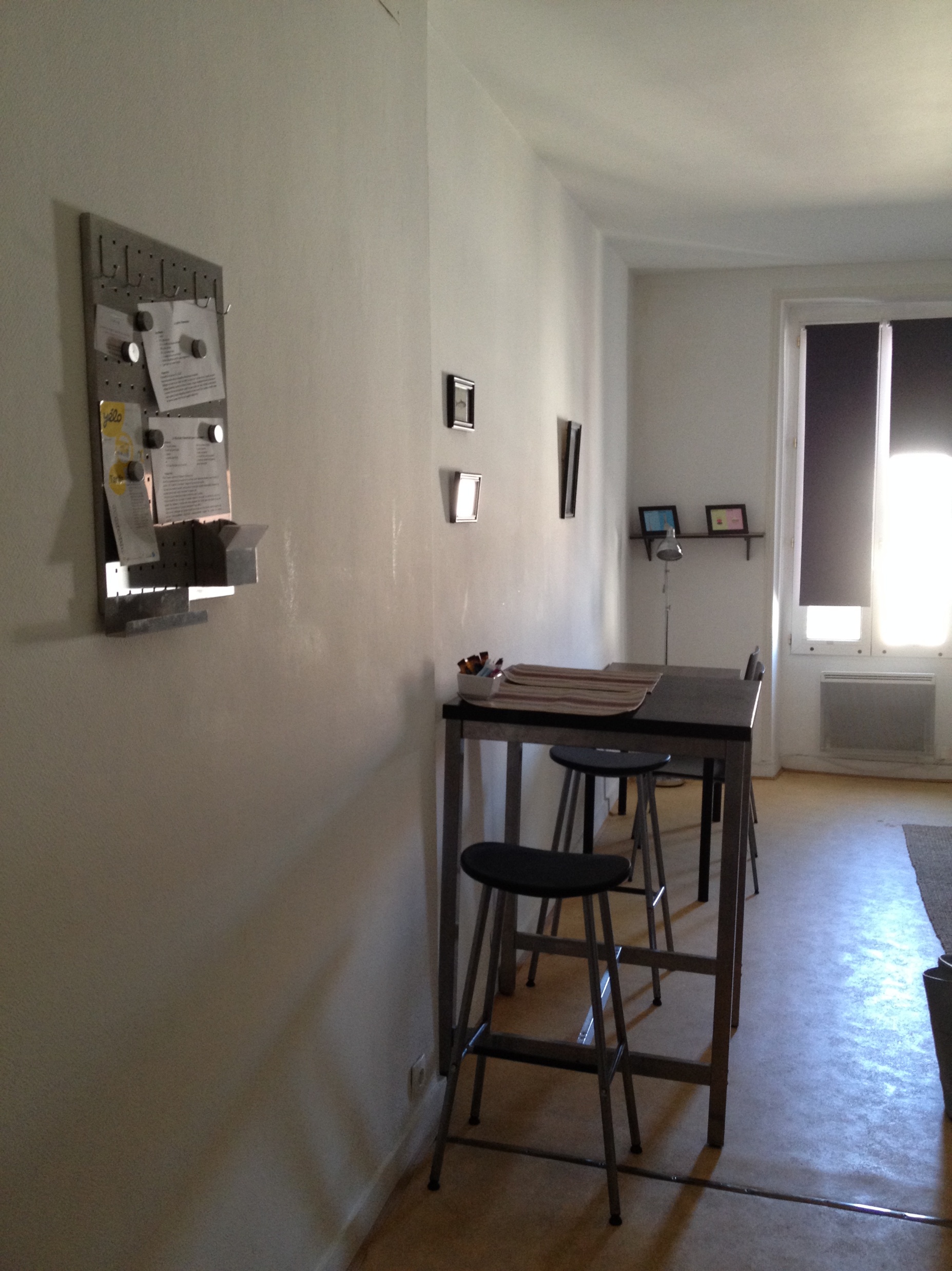 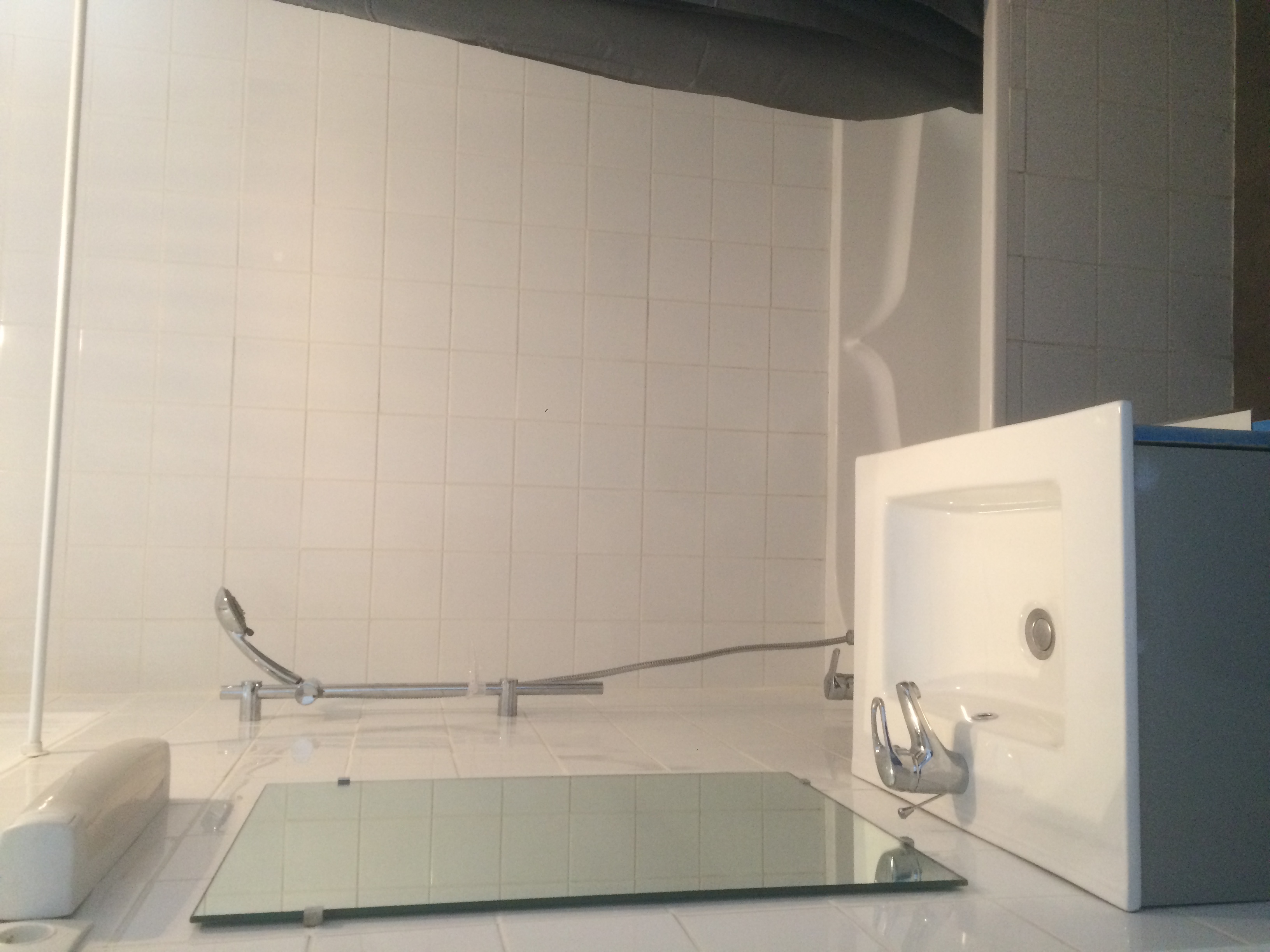 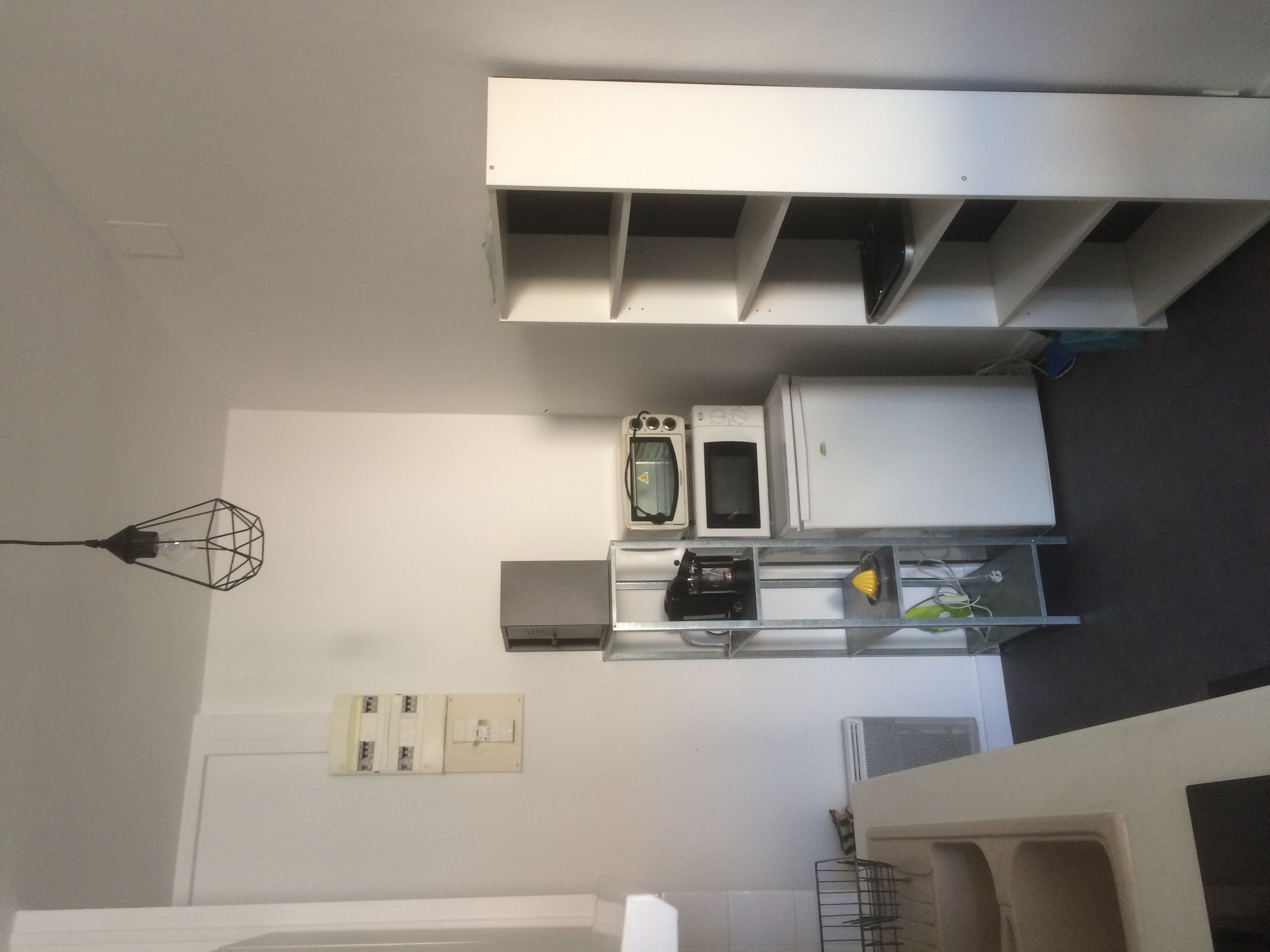 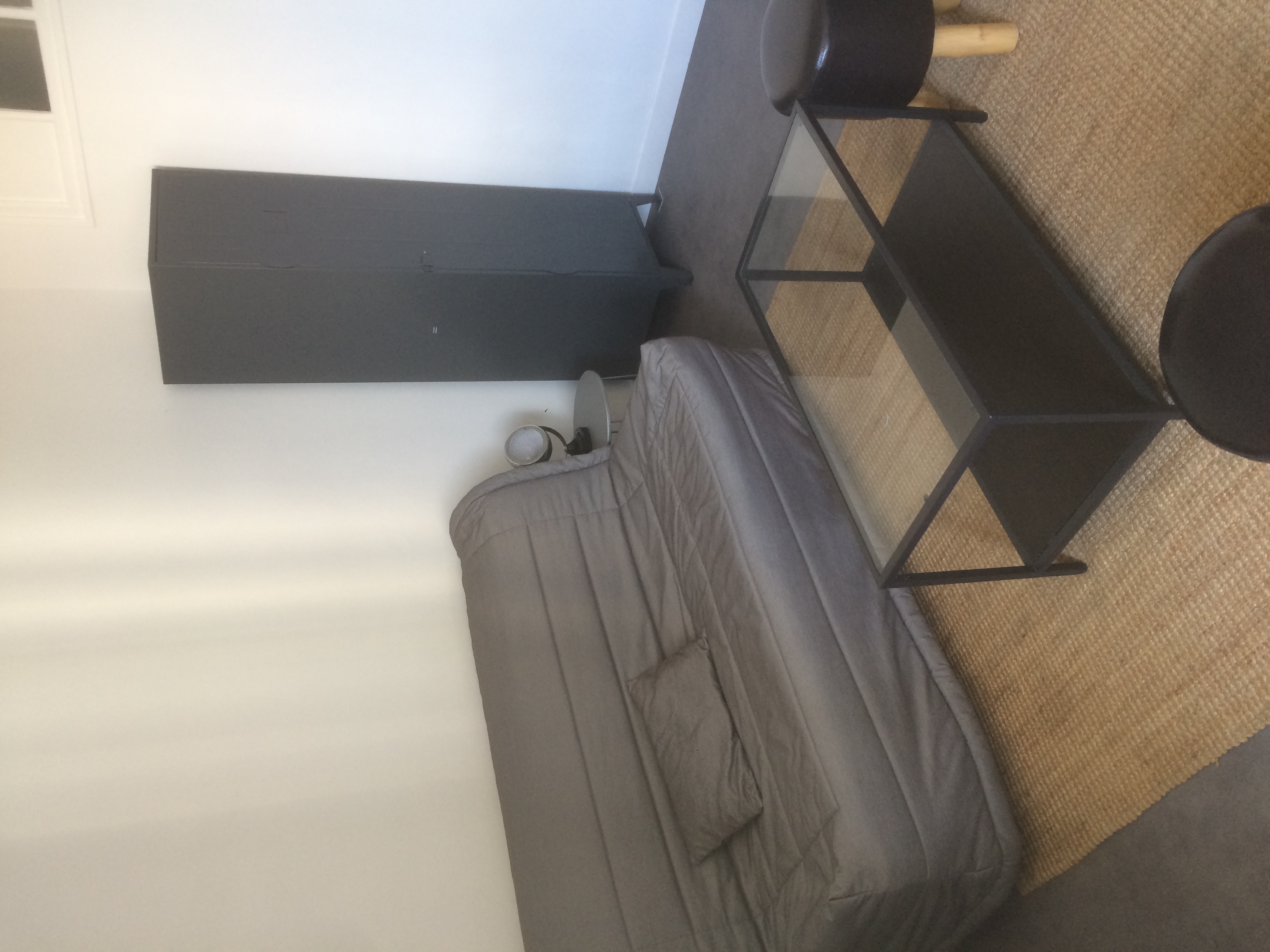 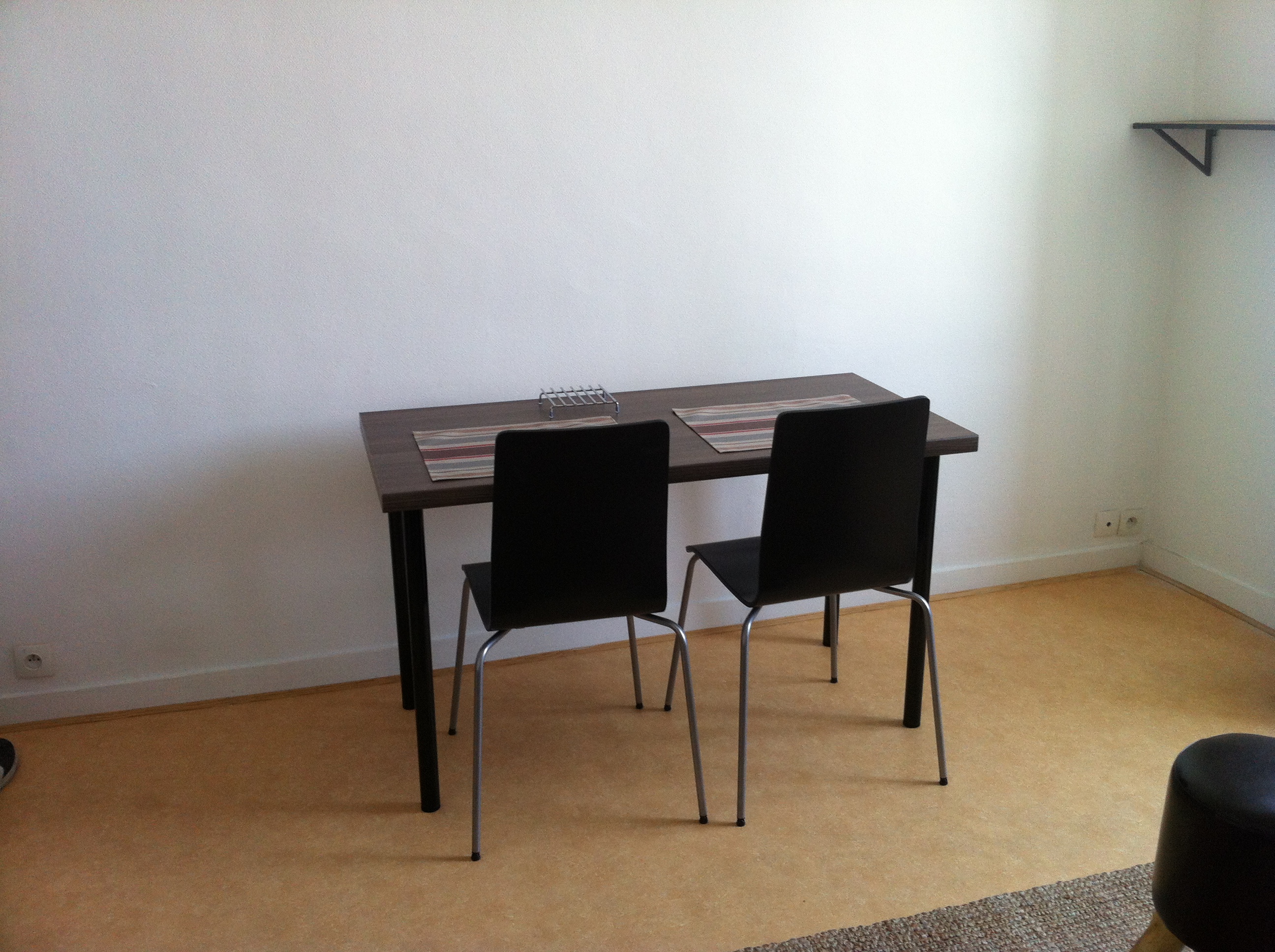 Studio rue Saint Nicolas